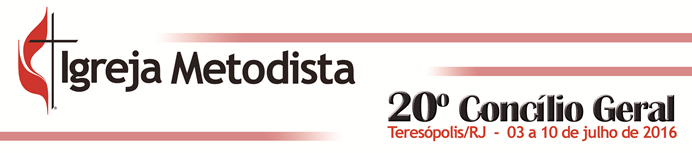 Cânones 2012 - CAPÍTULO IV - SUBSEÇÃO II
DA COMPETÊNCIA DO CONCÍLIO GERAL
Art. 106. O Concílio Geral tem a seguinte competência:

I - Receber e avaliar
II - Inteirar-se e posicionar-se
III - Deliberar
IV - Homologar
V - Decidir
VI - Eleger
VII - Legislar
VIII - Criar, desdobrar ou reagrupar Regiões... 
IX - Criar ou extinguir campos missionários
X - Referendar atos complementares
XI – Intervir... orgãos e instituições gerais...
XII - Publicar o anuário
XIII - Outorgar título Bispo/a Emérito/a
XIV - Outorgar os títulos da Ordem do Mérito
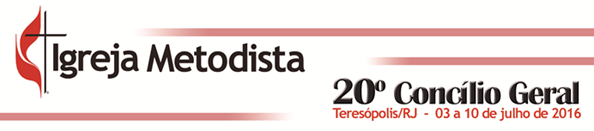 Cânones 2012 - CAPÍTULO IV - SUBSEÇÃO II
DA COMPETÊNCIA DO CONCÍLIO GERAL
Art. 106. O Concílio Geral tem a seguinte competência:

I - receber e avaliar os relatórios:
a) do Colégio Episcopal;
b) da Coordenação Geral de Ação Missionária;
c) do/a Tesoureiro/a Geral;
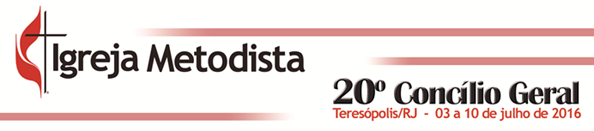 II - inteirar-se e posicionar-se, à vista dos relatórios do Colégio Episcopal e da Coordenação Geral de Ação Missionária, à luz do Plano para a Vida e a Missão da Igreja Metodista - PVMI sobre a situação da Igreja e discuti-la propondo encaminhamentos e estratégias para o crescimento qualitativo, quantitativo e orgânico da Igreja Metodista;
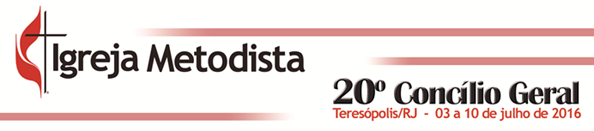 III - deliberar sobre:
a) o Plano Nacional Missionário - PNM para o exercício seguinte, proposto conjuntamente pelo Colégio Episcopal e pela Cogeam, com base na filosofia, objetivos e metas estabelecidos pelo Colégio Episcopal, em consonância com o Plano para a Vida e a Missão da Igreja Metodista(PVMI), na perspectiva de uma Igreja organizada em dons e ministérios;
b) os estatutos e os respectivos regulamentos dos órgãos e instituições gerais, previstos nestes Cânones;
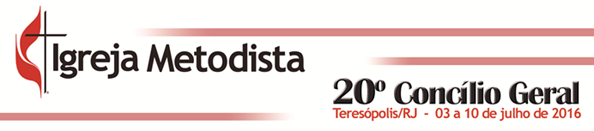 IV - homologar:
a) a designação dos/as bispos/as eleitos/as;
b) o relatório da Comissão Geral de Constituição e Justiça; 
V - decidir:
a) questões que lhe sejam submetidas pelo Colégio Episcopal e pela Coordenação Geral de Ação Missionária;
b) sobre matéria administrativa, econômico-financeira e patrimonial, nos termos destes cânones;
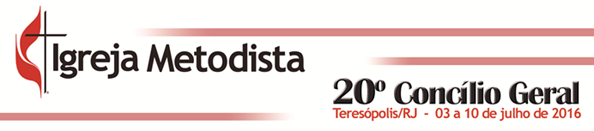 VI - eleger ocupantes dos cargos da administração superior previstos nesta legislação, especialmente:
a) Bispos/as;
b) membros da Comissão Geral de Constituição e Justiça;
c) membros das Comissões Transitórias de nível Geral;
d) Secretário/a de Atas;
e) Secretários/as especializados/as;
f)  o Conselho Fiscal da Área Geral da Igreja Metodista, composto de 5 (cinco) membros, dos quais pelo menos 2 (dois ou duas) devem ser contabilistas;
g) Presbíteros/as e membros leigos para a Coordenação Geral de Ação Missionária;
h) outros cargos necessários à reunião do Concílio Geral;
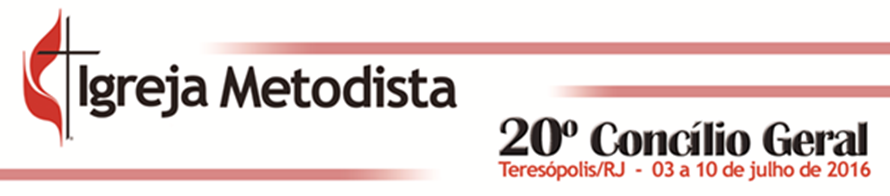 VII - legislar para a Igreja Metodista;

VIII - criar, desdobrar ou reagrupar Regiões Eclesiásticas e Missionárias, por proposta da Coordenação Geral de Ação Missionária;

IX - criar ou extinguir campos missionários nacionais e internacionais;

X - referendar atos complementares editados pelo Colégio Episcopal;
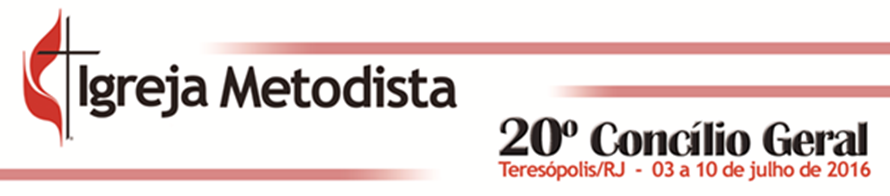 XI - intervir, em caso de necessidade, em órgãos e instituições gerais, nomeando interventores/as pelo prazo máximo de 6 (seis) meses;

XII - publicar o anuário com os dados estatísticos e financeiros de todas as Regiões Eclesiásticas e Missionárias, bem como outras informações relevantes;
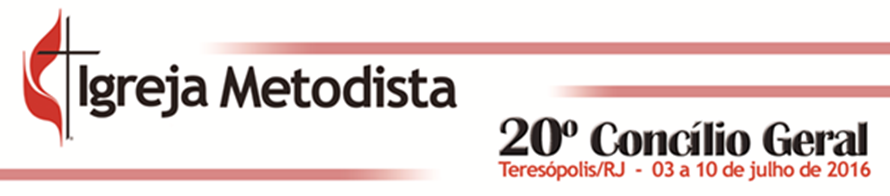 XIII - outorgar título de Bispo/a Emérito/a  e seus respectivos diplomas ao/à presbítero/a que se aposente no exercício do episcopado;
XIV - outorgar os títulos da Ordem do Mérito Metodista e seus respectivos diplomas nos termos do Art. 269.
§ 1º Os diplomas dos títulos referidos nos artigos anteriores são expedidos pelo/a Bispo/a presidente do concílio que os concede, conforme disposto no Art. 271. 
§ 2º Nas eleições, o plenário do Concílio Geral tem o direito de apresentar outros nomes além dos citados pela Comissão de Indicação, exceto no caso de eleição de Bispos/as.
§ 3º A Comissão de Indicações é eleita, sem indicação e sem debate, na primeira sessão do Concílio Geral.